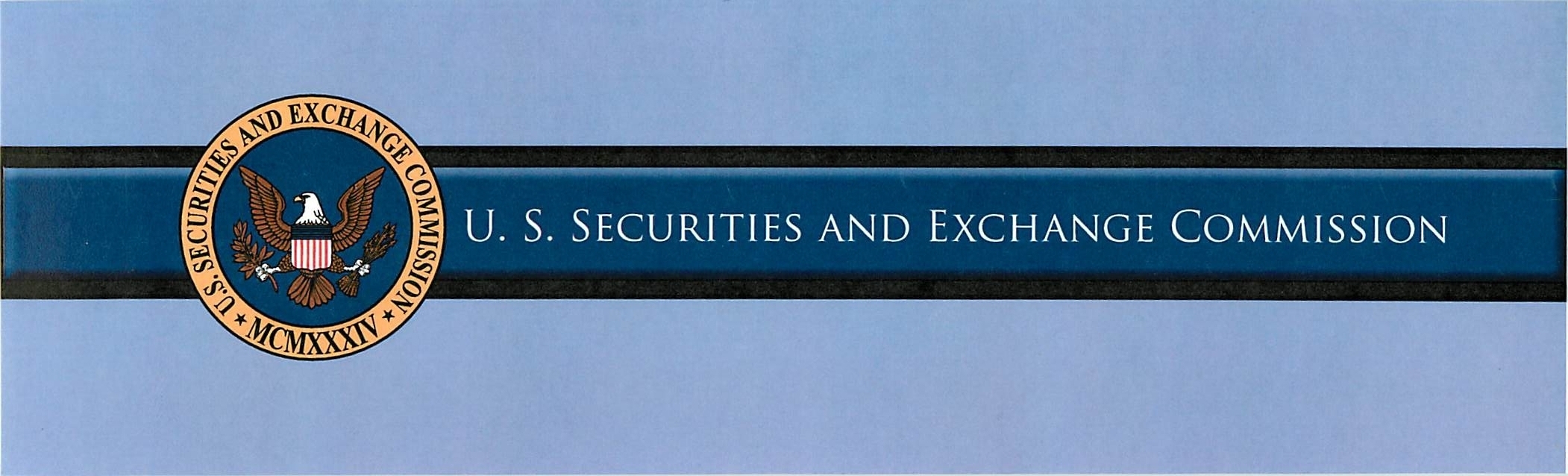 Overview of the SEC and 
the Fort Worth Regional Office
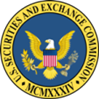 1
Disclaimer for Marshall
Remember:

	The U.S. Securities and Exchange Commission, as a matter of policy, disclaims responsibility for any private publication or statement by any of its employees.  Views expressed herein are those of the presenter and do not necessarily reflect the views of the Commission or other members of the staff of the Commission.
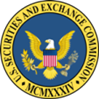 2
Overview of the SEC
Created by Congress in 1934 – after the Stock Market crash of 1929

The mission is to protect investors, maintain fair, orderly, and efficient markets, and facilitate capital formation

Principal Activities:

Write rules, regulations, and policies 
Check for compliance with the rules
Take enforcement action if not complying
Provide information to the public
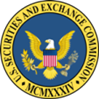 3
Overview of the SEC
Principal Statutory Authority:

Securities Act of 1933

Securities Exchange Act of 1934

Investment Company Act of 1940

Investment Advisers Act of 1940

Sarbanes-Oxley Act of 2000 (“SOX”)

Dodd-Frank Wall Street Reform and Consumer Protection Act (2010)
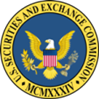 4
An Exercise in Applied Ethics
At their core, the federal securities laws were intended by Congress to be an exercise in applied ethics. As the Supreme Court stated almost five decades ago:

A fundamental purpose, common to [the federal securities]… statutes, was to substitute a philosophy of full disclosure for the philosophy of caveat emptor and thus to achieve a high standard of business ethics in the securities industry…. “It requires but little appreciation . . . of what happened in this country during the 1920's and 1930's to realize how essential it is that the highest ethical standards prevail” in every facet of the securities industry.
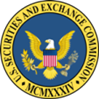 5
A Disclosure Regime
The laws and rules that govern the securities industry in the United States derive from a simple and straightforward concept: all investors, whether large institutions or private individuals, should have access to certain basic facts about an investment prior to buying it, and so long as they hold it. 

To achieve this, the SEC requires public companies to disclose meaningful financial and other information to the public.

The SEC is not a merits-based regulator: Disclosure provides a common pool of knowledge for all investors to use to judge for themselves whether to buy, sell, or hold a particular security. 

The key is disclosure of material information.
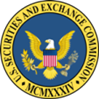 6
Overview of the SEC
Run by five Commissioners
Chair Mary Jo White
Each appointed by the President
No more than three commissioners from same party

Workforce of 4200 
Smaller than the DC police department
Oversees 35,000 + entities:
11,700 investment advisers
9700 mutual funds and ETFs
4500 brokerage firms
Stock market in which more than 8.5 billion shares are traded each day
Financial statements and corporate disclosures for all public companies
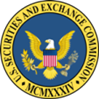 7
Commission’s Operations
It is the responsibility of the Commission to:

interpret and enforce federal securities laws;  
issue new rules and amend existing rules;  
oversee the inspection of securities firms, brokers, investment advisers, and ratings agencies;  
oversee private regulatory organizations in the securities, accounting, and auditing fields; and  
coordinate U.S. securities regulation with federal, state, and foreign authorities.
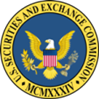 8
Commissioners
The Securities and Exchange Commission has five Commissioners who are appointed by the President of the United States with the advice and consent of the Senate. 

Their terms last five years and are staggered so that one Commissioner's term ends on June 5 of each year.

To ensure that the Commission remains non-partisan, no more than three Commissioners may belong to the same political party. 

The President also designates one of the Commissioners as Chairman, the SEC's top executive.
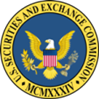 9
Overview of the SEC
Five Divisions:
Corporation Finance
Offerings (issuers)
Public companies
Enforcement
All registrants
Investment Management
Investment Advisers
Investment Companies 
Trading and Markets
Broker-Dealers
SRO’s 
Transfer Agents
Economic and Risk Analysis
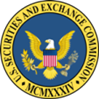 10
Overview of the SEC
Eight Offices:

Compliance, Inspections and Examinations
Investor Education and Advocacy
Chief Accountant
Secretary
General Counsel
International Affairs
Administrative Law Judges
Legislative and Public Affairs
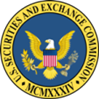 11
Overview of the SEC
Eleven Regional Offices:

New York
Boston
Philadelphia
Denver 
Fort Worth
Salt Lake
Chicago
Los Angeles
San Francisco
Miami 
Atlanta
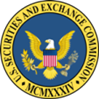 12
Overview of the SEC
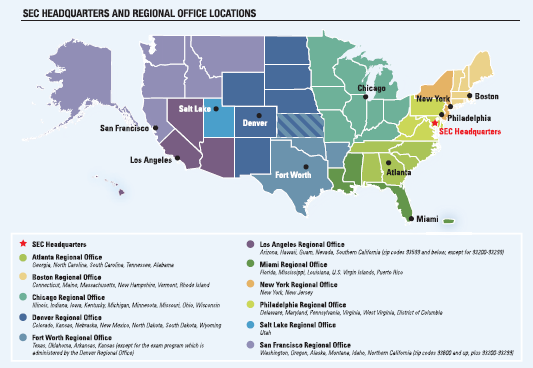 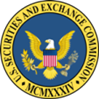 13
[Speaker Notes: SEC is structured with its primary operations and headquarters in Washington DC.

That’s where the bulk of our employees are located, as well as all of our so-called policy divisions such as the Division of Corporation Finance, Division of Investment Management, Office of the Chief Counsel, Office of General Counsel and so on.

We have 11 regional offices spread across the country.  These offices are almost entirely comprised of Enforcement staff like myself, and our broker-dealer and investment adviser/investment company examination staff.

Each regional office has a primary region of responsibility, which is shown on this map, but there’s nothing that prevents us from pursuing cases in other parts of the country – that is, unlike US Attorney’s Offices, we investigate and litigate cases wherever our cases take us.  E.g., going to trial next month in New Mexico, and earlier this summer had a trial set in Southern California.

But generally our examiners focus on their own regions, and we in Enforcement do as well to promote efficiency and reduce travel costs.


Source:  U.S. Securities and Exchange Commission Fiscal Year 2013 Agency Financial Report]
Overview of the SEC
Regional Offices – two principal activities:

Enforcement
Director Andrew Ceresney
Deputy Director Stephanie Avakian
Investor protection
Conducts investigative activities and court litigation 

Compliance, Inspections, and Examination
Director Marc Wyatt
Deputy Director Jane Jarco
Carries out the National Examination Program for investment advisers, investment companies, broker-dealers, municipal securities dealers, transfer agents, clearing agencies, self-regulatory organizations, municipal advisors
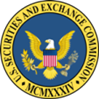 14
The Fort Worth Regional Office
Region covers Texas, Oklahoma, Kansas and Arkansas
Fastest growing state and three fastest growing metros in US (Austin, Houston and Dallas)
468 NYSE and Nasdaq companies 
More than 1,000 public reporting companies
64 Fortune 500 companies (2014 rankings)
Three of six largest: Walmart, Exxon Mobil, and Phillips 66
Arkansas (7) has second largest concentration of F-500 in our region, behind Texas
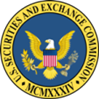 15
The Fort Worth Regional Office
119 Total Employees
66 Enforcement staff
41 Attorneys
10 CPA Accountants
10 paralegals
44 Examination staff
26 IA/IC
12 Broker-Dealer
1 Geophysicist on staff
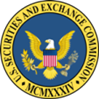 16
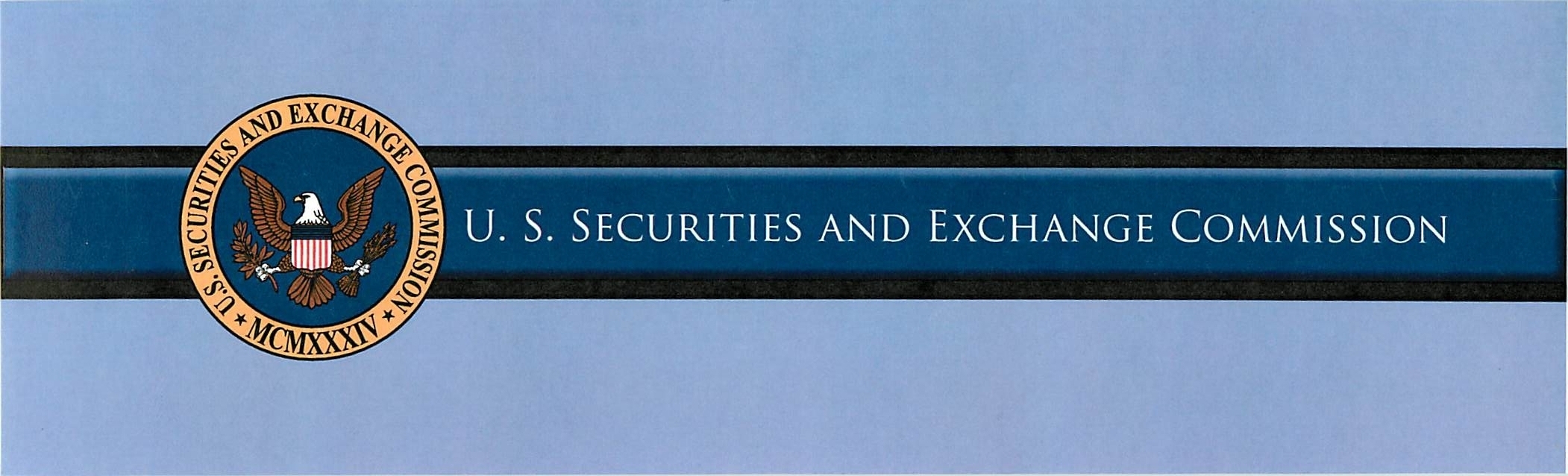 Enforcement Program Highlights
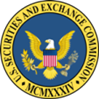 17
Specialized Units
SEC has five specialty units, three of which are represented in FWRO
FCPA
Asset Management
Complex Financial Instruments
Municipal Securities
Market Abuse
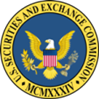 18
Key Features of our Investigations
Self-contained: Investigate and litigate our own cases
Purely civil jurisdiction
Can sue in federal court or administratively
Broad investigative powers but key limitations imposed by Privacy Act and other acts
Specifically authorized to collaborate with DOJ
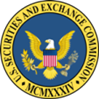 19
Types of Cases
Financial reporting and disclosure
Insider trading
FCPA
Broker-dealer, investment adviser & investment company
Market manipulation
Offering frauds & Ponzi schemes 
Affinity frauds, especially religious affinity
Oil & gas offerings
Very crude to highly sophisticated
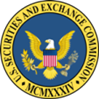 20
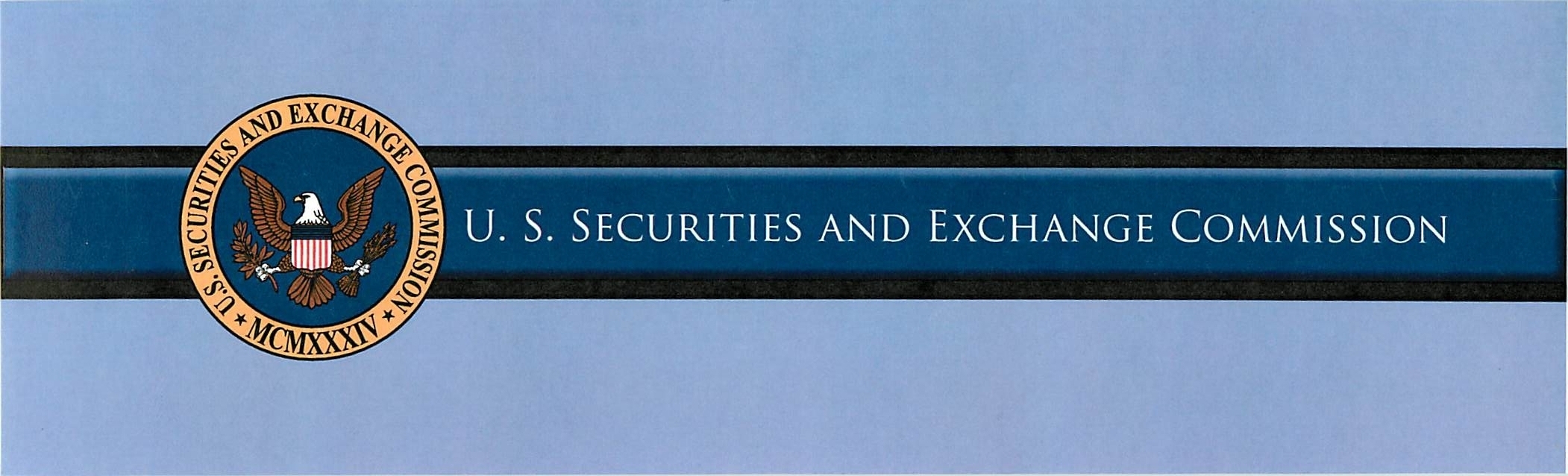 Financial Reporting
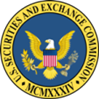 21
Financial Reporting and Issuer Disclosures
Not as much today
Will never go away
Historic drop in restatements/cases 
 SOX worked
 Internal controls are better
 Lots of people looking for fraud
 Whistleblowers
 Increased penalties
People are not perfect
“Short-termism” is rampant
SOX has not worked as well
The market may not be ripe for large scale accounting fraud right now
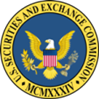 22
Financial Reporting and Issuer Disclosures
Renewed focus post-financial crisis 
 Recent increase in filed actions
 Gatekeepers – directors, accountants, auditors
 Individuals 
 FRAud Task Force 	     FRAud Group
 Technical violations and internal controls 
 “broken windows”
 Pencils       Spreadsheets       AQM       CIRA       AI?
 Whistleblowers
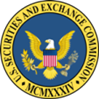 23
The SEC is a Civil agency
Civil Actions:
Commission files a complaint with a U.S. District Court

Administrative Actions:
Administrative Proceeding Process
Heard by an Administrative Law Judge (ALJ)
Independent of the Commission

Outcomes
Injunctions requiring audits, accounting for frauds or special supervisory arrangements
Monetary Penalties
Disgorgement of ill-gotten gains
Bar or Suspend an individual from serving as a corporate officer or director
Bar an attorney or accountant from practicing before the Commission
Cease and Desist Orders
Suspensions or revocation of Broker-Dealer or Investment Adviser Registration
Censures
24
Remember – The SEC is a Civil agency
The SEC does not put people in jail!
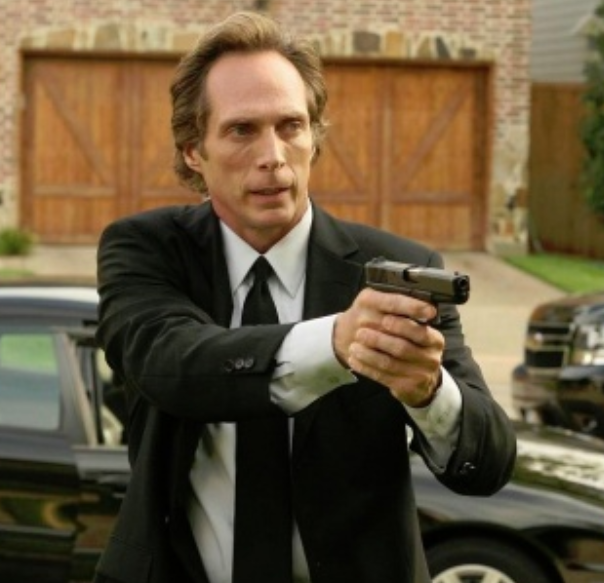 25
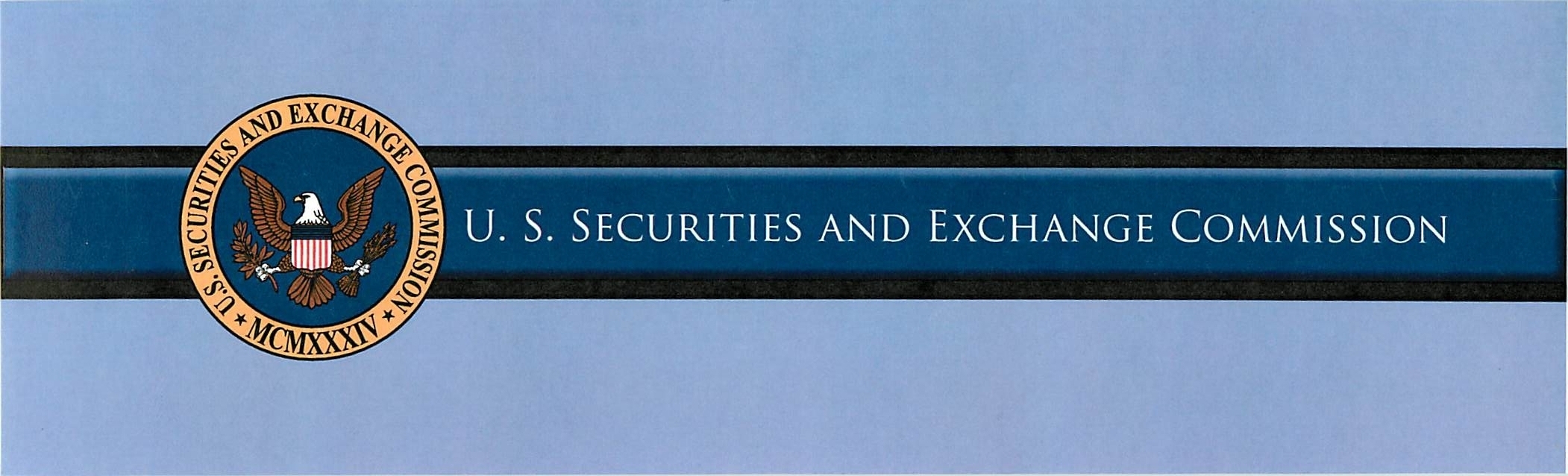 Examination Process
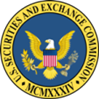 26
Regional Registrant Demographics
The U.S. Securities and Exchange Commission’s (SEC or agency) Office of Compliance Inspections and Examinations (OCIE) plays a critical role in protecting investors. OCIE administers the SEC’s National Examination Program (NEP) and conducts examinations and oversight of the nation’s approximately 27,000 registered entities (registrants). These include about 11,900 investment advisers (IAs), about 10,500 mutual funds and exchange-traded funds, nearly 4,300 broker-dealers, 425 transfer agents, 18 securities exchanges, and self-regulatory organizations such as the Financial Industry Regulatory Authority (FINRA). OCIE examinations of these entities improve industry compliance with Federal securities laws, detect and prevent fraud, inform policy, and identify risks. 

OCIE is composed of various program areas and operational and administrative offices. The four main program areas are: (1) Office of Investment Adviser/ Investment Company (IA/IC) Examinations; (2) Office of Broker-Dealer Examinations; (3) Office of Clearance and Settlement; and (4) Office of Market Oversight. Additionally, OCIE has a Technology Controls Program responsible for technology control program inspections of registered entities, including clearing agencies and exchanges. Each program area is headed by an Associate Director responsible for setting directives and ensuring consistency across the NEP with respect to the Associate Director’s program.
 
As of October 2015, OCIE had over 900 total staff employed at the SEC’s Headquarters and its 11 regional offices. As Table 1 shows, in fiscal year (FY) 2015, OCIE conducted almost 2,000 formal examinations of registrants. More than 51 percent of OCIE’s FY 2015 examination resources (467 examiners) were allocated to the IA/IC program, accounting for about 69 percent (or 1,358) of the exams conducted.
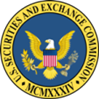 27
Regional Registrant Demographics
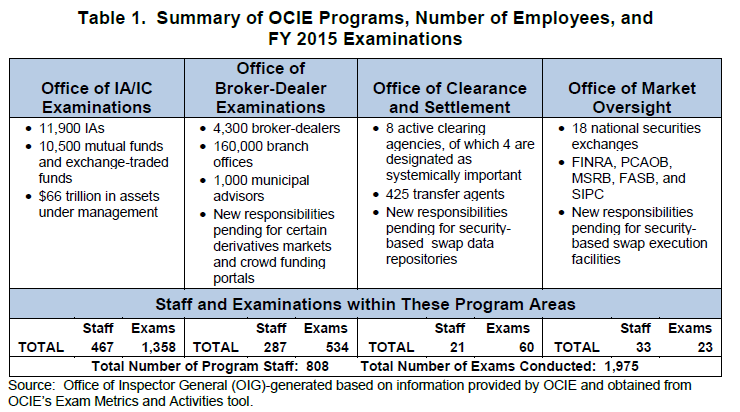 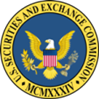 28
Regional Registrant Demographics
Investment Advisers
669 Registered Investment Advisers (6% of all SEC registered advisers)
$1.745 trillion in AUM (3% of total AUM of registered advisers)
36% indicate that they manage private funds
42% have custody (including through a related person)
4% are also broker-dealers
Broker-Dealers
264 registered BDs (~6% of all SEC registered broker-dealers)
14,003 branch offices (~9% of total)
$10 billion in assets
1,007,320 customer accounts held
54,345 associated individuals
Other
51 Municipal Advisor Registrants
32 Transfer Agents
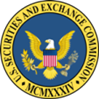 29
Examination Process
Consists of:
Exam Selection
Exam Assignment
Exam Scope
Exam Work
Exam Disposition
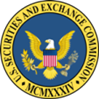 30
Exam Selection
Office of Compliance & Examinations Risk Department in D.C. & Regional Offices
Identify firms as High Risk based upon business operations, products, revenues, etc.
Identify firms as part of National Sweeps 
Identify newly registered firms or firms that have never been examined
Identify firms through Tips, Complaints, and/or Referrals from other SEC offices, other agencies, or the public
Assigned to Regional Offices where firm is located
Regional offices select firms from this list
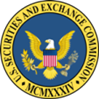 31
Exam Assignment
Associate and Assistant Regional Directors – break up the firms they have selected (i.e. IA/IC or BD/TA)
Exam Managers are then assigned to oversee the completion of the exam 
Exam Team created – based upon knowledge level of products offered or sold by the firm, and staff availability
Exam Team consists of:
Exam Manager
Lead Examiner
Supporting/Assisting Examiner(s) – depending on size of firm, could be multiple supporting examiners
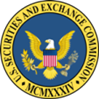 32
Exam Scope
Determining Scope
Initially based upon risks identified during selection process
May be extremely focused (if TCR, or Sweep)
May be pretty broad if firm has never been examined before
Scope will identify focus areas for the exam team
Focus area can be adjusted during the pre-exam and/or on-site fieldwork stages of the exam.
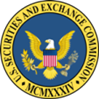 33
Exam Work
Three Stages
Pre-Fieldwork
Fieldwork (on-site)
Post-Fieldwork
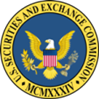 34
Pre-Fieldwork
Review databases, filings, past examination reports, past enforcement actions, financials, registrations, complaints, etc.
Review firm websites, news articles, and any other internet search results related to the firm
At this point, we could adjust scope if needed based upon pre-exam review
We may also review modules related to the scope or focus areas of the exam (modules are references/guides that aid in performing specific reviews)
We may also review no-action letters or any interpretive releases related to any of the focus areas of our scope
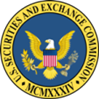 35
Pre-Fieldwork (cont’d)
Notify Firm
We typically notify the firm during the pre-fieldwork process of the upcoming examination (usually a week to two weeks before the on-site fieldwork begins)
During the notification call with the firm, we gather some general info about the firm (business activities, types products sold, number of employees, number of customers, fees charged, etc.)
Following the call we send the firm a document request list.
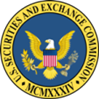 36
Fieldwork
We meet on-site with firm personnel and discuss the firm’s operations, structure, policies and procedures, and other topics as they may relate to the focus areas of the exam.
Remainder of the week is spent reviewing the requested documentation and meeting additional firm personnel.
During this stage, we may make additional requests if necessary and review
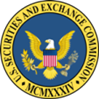 37
Post Fieldwork
Reviews continue back in the office.
The exam staff typically spends a few additional weeks finishing reviews, and researching various regulatory issues (securities laws, interpretive guidance, and no-action letters to support any/all findings identified during the exam).
Memorialize exam work in an internal exam report.  The report typically identifies the focus areas of the exam along with the reviews performed, and any violations of securities laws identified during the exam.
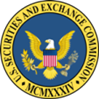 38
Exam Disposition
Generally three types of outcomes to an exam:
No findings resulting No Further Action Taken (rarest outcome)
Deficiency Letter
A letter to the firm that identifies all of the areas where we found that the firm failed to comply with Securities Laws.
Deficiency Letters require a timely response from the firm regarding corrective action
Also, provides opportunity to present facts if they feel our findings are incorrect. 
 The exam is referred to another SEC division or separate agency 
SEC Enforcement Referral
SRO Referral (FINRA, CFTC, etc.)
State Securities Board Referral (TSSB)
Other SEC Offices or other Divisions (Regional, TM, CorpFin, etc.)
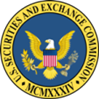 39
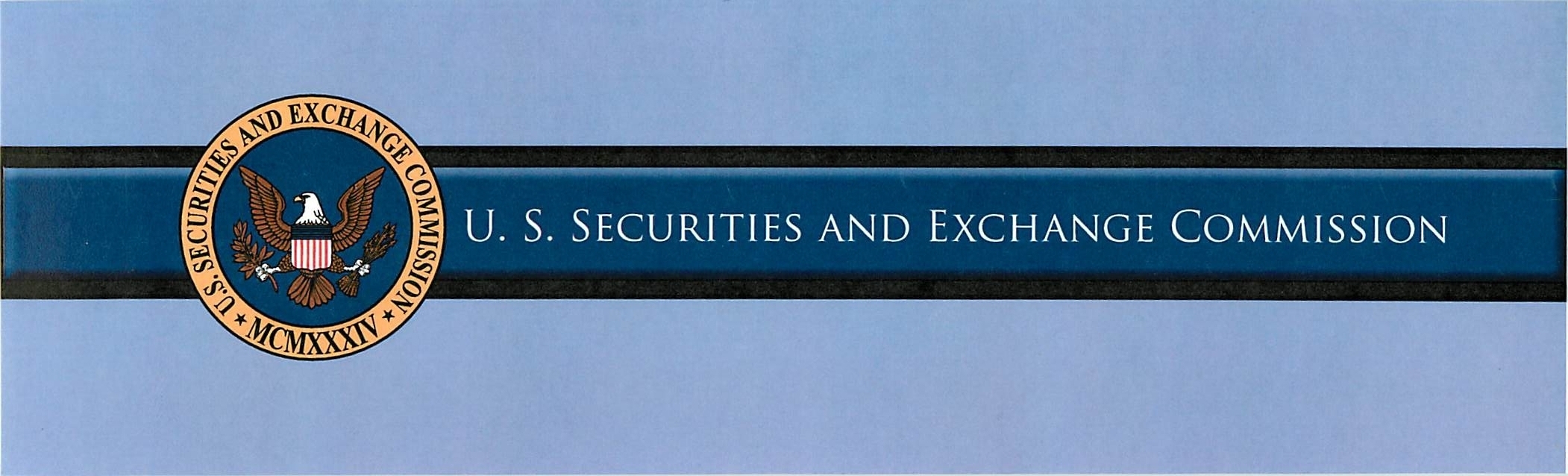 Ethics and Compliance
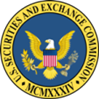 40
Ethics and Compliance
Difference between E and C
 Why care?
 Why the regulators care?
 What you can do
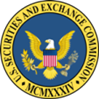 41
Ethics and Compliance
Compliance means conforming to a rule, such as a specification, policy, standard or law. Regulatory compliance describes the goal that organizations aspire to achieve in their efforts to ensure that they are aware of and take steps to comply with relevant laws and regulations.

Ethics deals with the basic concepts and fundamental principles of what is good and bad behavior  and what is morally right or wrong.
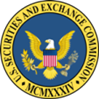 42
Compliance Lesson: Space Shuttle Tragedies
When most companies have a compliance breakdown, the consequences can include fines, penalties and stricter regulatory oversight. When the National Aeronautics and Space Administration has a breakdown in its processes, the results can be deadly, as was the case when the space shuttles Challenger and Columbia exploded in two separate incidents. There are lessons to be learned by compliance officers from the two disasters, said former astronaut Garrett Reisman, who spent more than 100 days on the International Space Station.
	The 1986 Challenger explosion occurred after an O-ring seal failed during liftoff, costing the seven astronauts on board their lives. A special commission created to investigate the accident cited NASA’s organizational culture and decision-making processes as key reasons for the disaster. When Columbia exploded in 2003, the cause was some foam panels that broke off the rocket—something engineers had seen in previous flights and voiced concerns over. But their fears were dismissed by higher-ups in the organization.
	Deadline pressures, doing things wrong without suffering consequences, disregarding data and facts to make decisions based on opinions and beliefs, and failing to foster an environment of open communication where dissent is valued combined to kill 14 astronauts in the two explosions, Mr. Reisman said—and those same failures can leave companies vulnerable to compliance disasters of their own.
	“Just because you get away with something over and over again doesn’t mean it’s not a danger,” Mr. Reisman said this week at the Society of Corporate Compliance and Ethics conference in Las Vegas. “You have to have deadlines but when they get unrealistic, that’s when your “spidey sense” as a compliance officer should come out, because that’s the time when someone may start to cut corners.”
	Both tragedies highlighted a failure of critical information to reach people who would have had the authority to delay the missions until the concerns could be addressed, he said, and the lessons show why leaders at every level of an organization have to listen to what the people below them are saying, he said. “Critical information was available but never reached decision makers. Ultimately, the astronauts were told they had nothing to worry about,” said Mr. Reisman. The people with concerns were told to prove there was a problem when the approach should have been to “prove to me it’s safe,” he said. “None of us is as dumb as all of us. Decide based on facts and data, not opinions and beliefs.”
	Compliance officers, Mr. Reisman said, would be well served to focus on the things that are important 	and to “resist the temptation to go after the low-hanging fruit—those risks that are easy.”
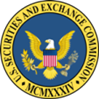 43
Ethics and the Federal Securities Laws
“Ethics is not important merely because the federal securities laws are grounded on ethical principles. Good ethics is also good business. Treating customers fairly and honestly helps build a firm’s reputation and brand, while attracting the best employees and business partners. Conversely, creating the impression that ethical behavior is not important to a firm is incredibly damaging to its reputation and business prospects…Another way of saying this is that a corporate culture that reinforces ethical behavior is a key component of effectively managing risk across the enterprise.”  (Carlos diFlorio, Director of the SEC's Office of Compliance Inspections and Examinations, 2010-2013)
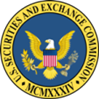 44
Audience Poll #1
I rank my company’s CCO or CECO role as:

Very well structured – an A+

b)  Good structure, but lacking a few bells & whistles

c)  Fair – just the basics, needs more development

d)  Below average – not that well structured

e)  Not sure
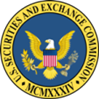 45
Essential Features
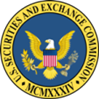 46
Audience Poll #2
Of the 5 key features, the one I feel is missing most 
in my company’s CECO role is:

		a) Empowerment

		b) Independence

		c) Seat at the table
 
		d) Line of sight

		e) Resources

		f) None are missing - our CECO role is awesome!
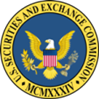 47
Every Firm Has Exactly the 
Compliance Program it Wants
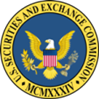 48
Learning Objectives
	At the end of this session, the participants should be able to:
Describe the organizational structure of the SEC
Identify the types of cases investigated by the SEC
List the investigative tools used by the SEC in its enforcement efforts
Summarize the SEC examination process
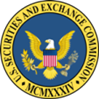 49
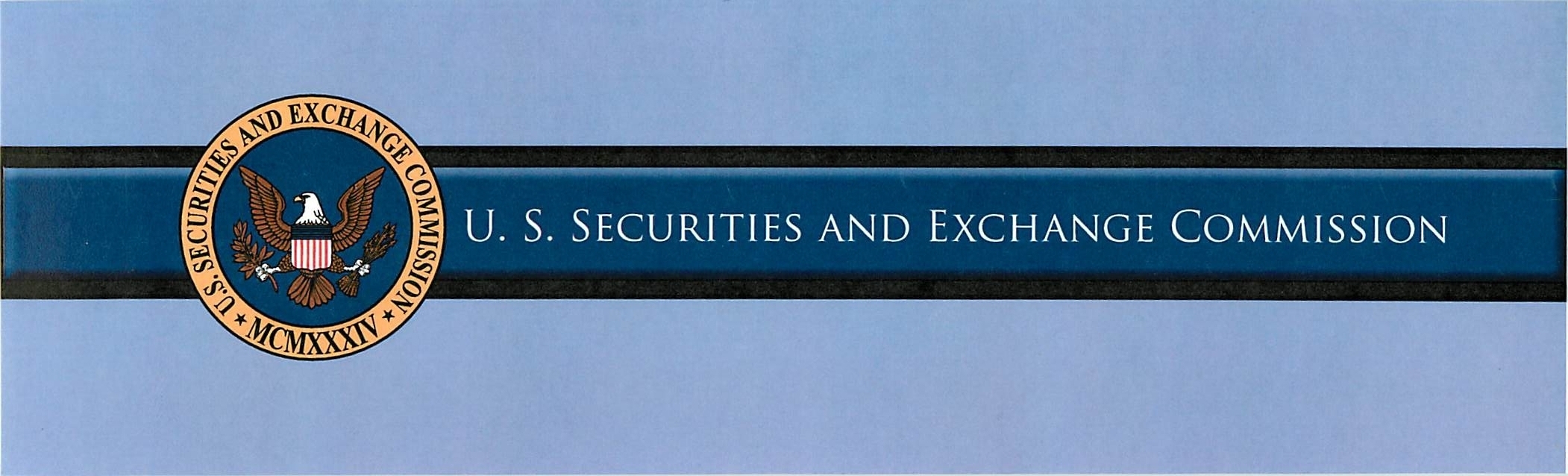 Questions
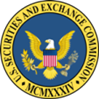 50
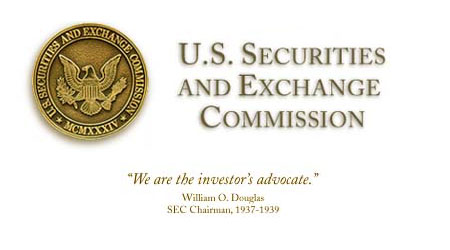 51